Target: I can name strong acids and bases, and can explain the connection between the self ionization of water and pH
N-47 Acid/Base Nomenclature and Self Ionization of Water
Link to YouTube Presentation: https://youtu.be/fIhNYTAmgYk
Acid Nomenclature
Binary acid:
Hydrogen + highly electronegative element

Steps to Name:
 Begins with hydro
 Add the root of the other element
 Add –ic 
 + acid
HBr 
Hydrobromic acid

HCl
Hydrochloric acid

HI
Hydroiodic acid
Acid Nomenclature
Oxyacids: 
Hydrogen + oxygen + a third element

Steps To Name:
 Begins with Root of ion  (not H or O) (sometimes starts with per- or hypo-)
 Add –ic, or -ous
 + acid
Oxyacids Continued…   Names change a little depending on how many oxygens the anion comes with…
Anion ends with –ate  change ending to –ic
Anion ends with –ite  change ending to –ous
Anion has extra O than –ate  start with Per-
Anion has fewer O than –ite  start with Hypo-
Oxyacids Continued…
ClO-       less O version    Hypochlorous Acid
ClO2-    -ite version          Chlorous Acid
ClO3-    -ate version        Chloric Acid
ClO4-     more O version  Perchloric Acid
Some names are a little off to make them sound better, easier to say:
		Phosphoric acid…not Phosphic acid
		Sulfuric acid…not Sulfic acid

When writing formulas make them neutral! That is how you know how many hydrogens it has!
             H+    (CO3)2-  H2(CO3)

They get weird really fast…
             Focus on the patterns, just get used to the weird ones…
Remember…
Naming Acids
HF
H2S
HNO3
Hydrosulfuric
acid
Hydrofluoric acid
Nitric acid
HNO2
H2SO4
Nitrous Acid
Sulfuric acid
Strong Acids and Bases
STRONG?
They dissociate “completely”
HCl  H+ + Cl-   HCl is a strong acid so LOTS of ions in solution!

Strong Acids and Bases are the easy ones…assuming the dissociate completely makes our math easier 
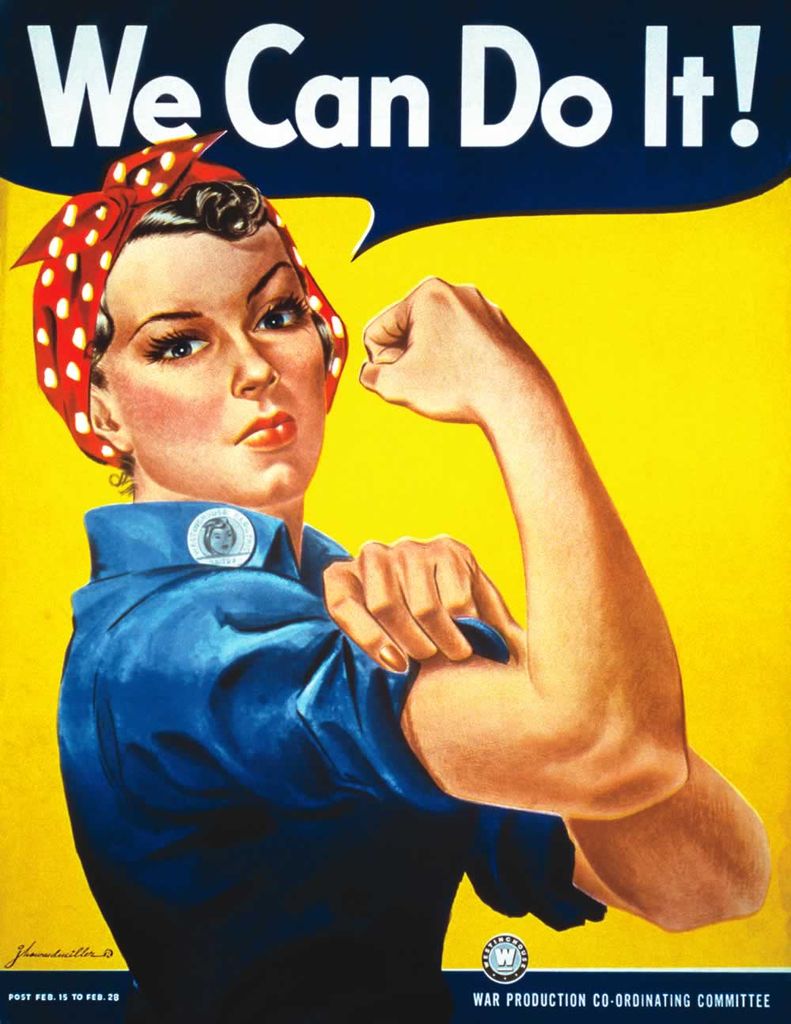 MEMORIZE!The Seven Strong Acids

 HCl – Hydrochloric Acid
 HBr – Hydrobromic Acid 
 HI – Hydriodic Acid                        	
 H2SO4 – Sulfuric Acid
 HNO3 – Nitric Acid
 HClO4 – Perchloric Acid
 HClO3 – Chloric Acid
Binary Acids
Oxyacids
MEMORIZE!The Eight Strong Bases

 LiOH – Lithium Hydroxide 
 NaOH – Sodium Hydroxide
 KOH – Potassium Hydroxide
 RbOH – Rubidium Hydroxide
 CsOH – Cesium Hydroxide	
 Ca(OH)2 – Calcium Hydroxide 
 Sr(OH)2 – Strontium Hydroxide
 Ba(OH)2 – Barium Hydroxide
They are all hydroxides!
Alkali Metals
Alkaline Metals
Neutralization Reactions
What happens when you mix      a strong acid and strong base?
             Acid + Base  Water + Ionic Salt

    HCl + NaOH  H2O + NaCl
H2SO4 + 2KOH  2H2O + K2SO4
It is always the same!
Why is the pH of H2O equal to 7?
Back to Equilibrium Chapter!
Self Ionization of Water
Self Ionization of Water
NOTICE ANYTHING???
[H3O+] and [OH-] are both equal to 1.0x10-7 M at 25oC.

Kw = [H3O+] [OH-]

1.0x10-14 = [1.0x10-7] x [1.0x10-7]
Self Ionization of Water
Kw = [H3O+] [OH-]

1.0x10-14 = [1.0x10-7] x [1.0x10-7]

The concentration of [H3O+] and [OH-] are equal…
So it is neutral!

Also - The pH and the pOH of any aqueous solution are related through the Kw. That’s why if you know one you can find the other! And why they add to 14…look at the exponents!
Self Ionization of Water
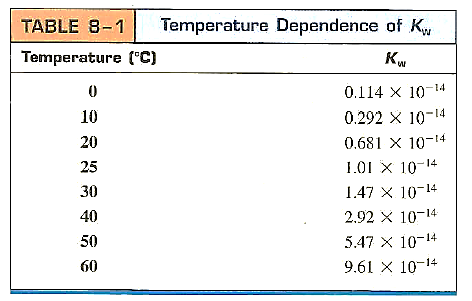 Self Ionization of Water
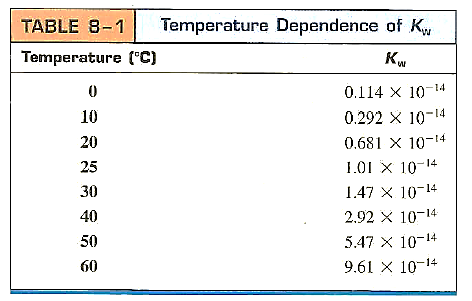 Temperature Dependent 
The Kw changes based on temperature. In our practice problems we are always assuming it is at 25°C unless told otherwise. 

THINK! pH of water decreases as temperature increases BUT that does not mean it is “acidic” – there is STILL [H+] = [OH-], it’s just that the number we call “neutral” and the concentrations of ions at that temp is different than when at 25°C, pH 7. A neutral pH is only 7 at 25° !!!
Kw Calculations
What is the [H+] in an aqueous solution with a hydroxide ion concentration of 0.001 M at 25 °C? 
(BTW…THIS ONLY WORKS FOR AQUEOUS AT 25 °C)
Kw = [H+] [OH-]

1.0x10-14 = [H+] [1.0 x 10-3] 

[H+] = 1 × 10−11 M
Video on Dissociation of Water
https://youtu.be/Xeuyc55LqiY
Fun way to remember MOST of the strong/weak Acids/Bases
Careful…it doesn’t have ALL of them!
https://youtu.be/onGDi1KKjdM
Missing:RbOH   and    CsOH
They are not as common so some people leave them off…
A good recap video – Crash Course
https://youtu.be/LS67vS10O5Y
A video about “buffers” and Acid Rain if interested…
https://youtu.be/8Fdt5WnYn1k
23
YouTube Link to Presentation
https://youtu.be/fIhNYTAmgYk